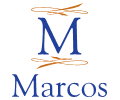 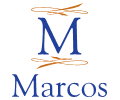 Presentatie 3000lezers van www.bloggen.be/marcos
Veel plezier met de presentatie!
Onze poster van 3OOO lezers
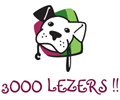 Die van 2000 lezers
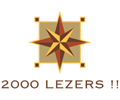 En dan die van 1000 lezers
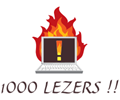 Einde
Je kan dit altijd afprinten en doorgeven aan iedereen.
Groeten,
De Marcos Familie